NHS long-term plan: priorities for finance
Richard Murray
Chief Executive
The King’s Fund

12 September 2019
NHS long-term plan: priorities for finance
Priorities for finance: is it enough?
What we don’t know
What we do know
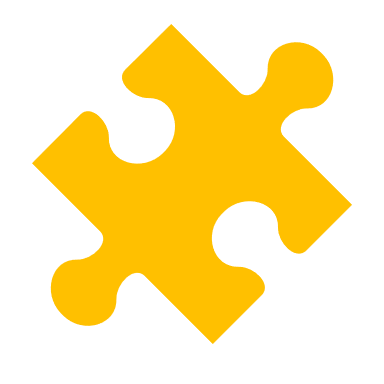 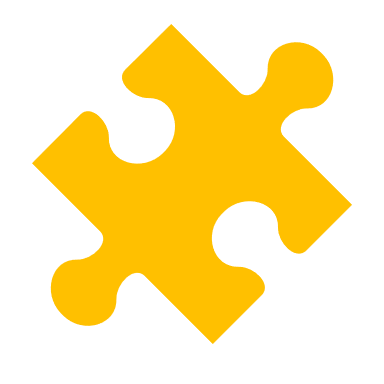 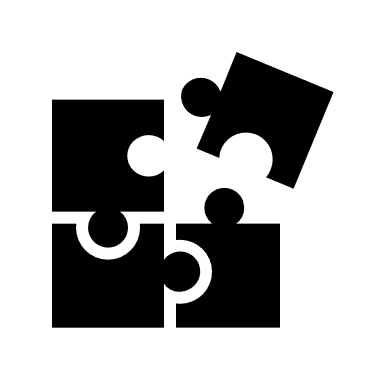 £20.5 bn/3.4% for NHS revenue budgets to 2023/24
c.£1bn extra for social care next year
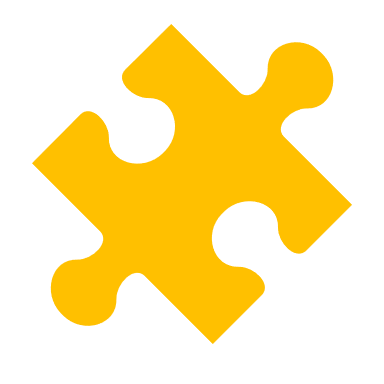 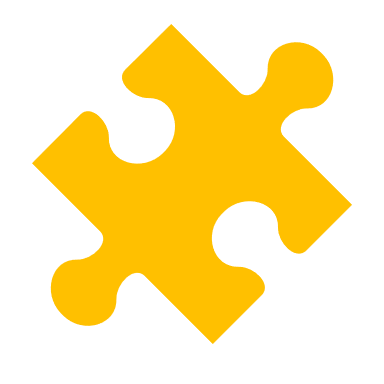 Funding beyond next year for:
Capital
Workforce (HEE)
Public health
Social care
3.4% real for HEE next year
Flat(ish) real for the public health grant
Key uncertainties: No 1 of 3: demand
“In the modelling underpinning this long-term plan we have therefore not locked-in an assumption that its increased investment in community and primary care will necessarily reduce the need for hospital beds. Instead, taking a prudent approach, we have provided for hospital funding as if trends over the past three years continue.”
NHS long-term plan
Key uncertainties: No 2 of 3: waiting times
Percentage performance against the 4-hour target
The recovery of performance against the waiting times standards is likely to be very expensive

Powis Review is looking at new waiting times standards, even if it’s likely the money for the LTP is already fully committed

The PM has promised better GP waiting times too
Percentage performance against the 18-week target
Key uncertainties: No 3 of 3: unplanned costs
Workforce problems are pervasive: the long-term plan needs these to be overcome but this must either be done without great expense, or come from HM Treasury

Some input prices – e.g. generic drugs – have proved more unstable in recent years

A hard Brexit presents a series of potentially expensive side effects for health and care
Financial commitments within the plan
Most of the LTP’s (many) commitments relate to outcomes or processes e.g. number of people treated. There are important exceptions.
Financial commitments within the plan
And some important, but smaller ones

Rough sleepers

Children’s hospices

To complete radiotherapy machine upgrades

Programmes to reduce violence, bullying and harassment and to spread body cameras

Workforce Race Equality Standard funding
Financial architecture of 2012
Providers
NHS Commissioners
NHS Foundation Trusts

NHS Trusts

Non-NHS providers (including contractor professions)
NHS England
Contract via the national fee-for-service payment by results
CCGs
NHS providers are financially independent; must finance capital out of retained earnings or market-mimicking loans; with a failure regime to exit them from the market if they become insolvent; Monitor as the market regulator
Financial architecture: what happened?
Interim revenue and capital support, £m
DHSC also issued an additional £719m in PDC in 2018/19

NHS providers also have £3billion of loans in the ‘normal course of business’
Financial architecture: what happened?
The Failure regime was applied to South London NHS Trust and to Mid-Staffs NHS Foundation Trust, but never again

The introduction of large-scale `Sustainability Funds’ controlled by the centre, bypassing local contracting

Control Totals introduced

Monitor joins with NHS-TDA and then joins with NHS England

DHSC runs out of CDEL (capital), highlighting the conflict between Parliamentary controls and Foundation Trust freedoms

Deviations from tariff/PBR
Financial architecture: the long-term plan
ICPs blur the boundaries between providers
ICSs blur the boundaries between providers and commissioners
Integration and collaboration at the heart of the plan
Does PBR help or hinder?
Organisation vs `area and place’
Financial architecture: going forward
Carry on with organic change
Muddle through: it’s never perfect
Restore balance sheets
All organisations to balance
Get back to 2012 and go from there
Devolve budgets
Sort out locally
Move to capitation/ACO
NHS long-term plan: priorities for finance
Manage today and the commitments in the plan

But begin to think through the future or risk short-term decisions that take us the wrong way

For what it’s worth:

Can we really work without organisations?
Can we really work without a real understanding of benchmark costs and budget?
But avoid the rigidity of PBR and make allocation decisions at area level